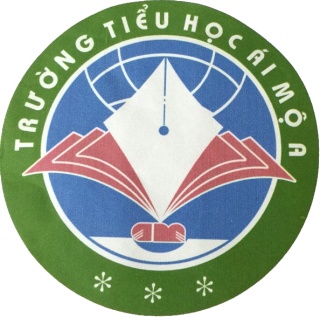 PHÒNG GD&ĐT  QUẬN LONG BIÊN
TRƯỜNG TIỂU HỌC ÁI MỘ A
TÊN PHÂN MÔN: Luyện từ và câu
BÀI, TIẾT, TUẦN: 5
TÊN BÀI: danh từ 
GV Thực hiện: Nguyễn Thị Thu Lan
thông minh
vừa
5
5
khó
4
4
bình thường
3
3
2
2
dễ
1
1
5
4
3
2
1
Luyện từ và câu  ( Tiết 10 )
DANH TÖØ
1/ Tìm các từ chỉ người,  chỉ vật, chỉ hiện tượng có trong đoạn thơ sau:
	Mang theo truyện cổ tôi đi
Nghe trong cuộc sống thầm thì tiếng xưa
	Vàng cơn nắng, trắng cơn mưa
Con sông chảy có rặng dừa nghiêng soi
	Đời cha ông với đời tôi
Như con sông với chân trời đã xa
	Chỉ còn truyện cổ thiết tha
Cho tôi nhận mặt ông cha của mình.
				 Lâm Thị Mỹ Dạ
2. Xếp các từ em mới tìm được vào nhóm thích hợp:
Từ chỉ người : ông cha,….
Từ chỉ vật : sông,…
Từ chỉ hiện tượng: nắng,…
1.  Tìm các từ chỉ người,  chỉ vật có trong đoạn thơ sau:
	Mang theo truyện cổ tôi đi
Nghe trong cuộc sống thầm thì tiếng xưa
	Vàng cơn nắng, trắng cơn mưa
Con sông chảy có rặng dừa nghiêng soi
	Đời cha ông với đời tôi
Như con sông với chân trời đã xa
	Chỉ còn truyện cổ thiết tha
Cho tôi nhận mặt ông cha của mình.
				 Lâm Thị Mỹ Dạ
cha ông
ông cha
sông, dừa, chân trời
mưa
nắng
Danh từ
Thứ  bảy,  ngày  17  tháng  9  năm  2011
       Luyện từ và câu  ( Tiết 10 )
Bài1.
 Tìm những danh từ chỉ người, danh từ chỉ vật, chỉ hiện tượng có trong đoạn thơ sau:
DANH TÖØ
Cọ xòe ô che nắng
Râm mát đường em đi.
     Hương rừng thơm đồi vắng
     Nước suối trong thầm thì.
			Hoàng Minh Chính
Thứ  bảy,  ngày  17  tháng  9  năm  2011
       Luyện từ và câu  ( Tiết 10 )
Bài1.
 Tìm những danh từ chỉ người, danh từ chỉ vật, chỉ hiện tượng có trong đoạn thơ sau:
DANH TÖØ
Cọ xòe ô che nắng
Râm mát đường em đi.
     Hương rừng thơm đồi vắng
     Nước suối trong thầm thì.
			Hoàng Minh Chính
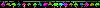 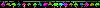 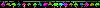 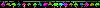 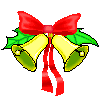 Bài 2:  Đặt câu với 1 danh từ chỉ người
chỉ vật, chỉ hiện tượng 
em vừa tìm được.
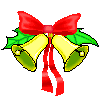 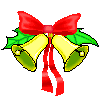 HẸN GẶP LẠI 
CÁC BẠN
Ở TIẾT HỌC SAU !
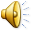 Đọc một câu tục ngữ hoặc thành ngữ thuộc chủ đề Trung thực – Tự trọng
Em hiểu thế nào là :
     Trung thực
Tìm 1 từ trái nghĩa với từ này
Đặt một câu với từ :
    Tự trọng
Đọc và nêu cách hiểu của em về một câu tục ngữ hoặc thành ngữ khác thuộc chủ đề này mà em biết
- ^
- ^
+ sắc
- sắc
ch
Đ
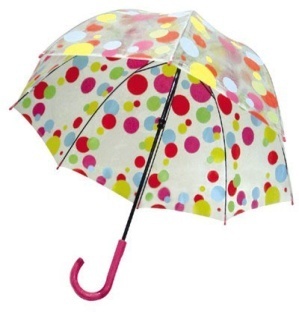 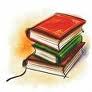 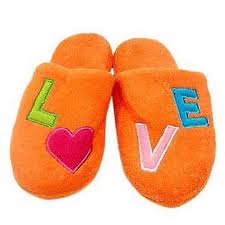 Tìm câu tục ngữ được thể hiện qua gợi ý của tranh
+ nặng
- ^
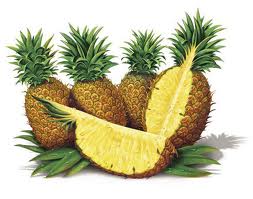 ch
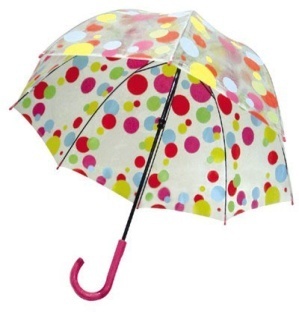 - S
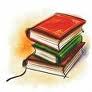 + R
Đói cho sạch, rách cho thơm